CSGUK 2024 ConferenceStart, stop, continue
Development and progression in customer services
Maria Carnegie  (she/her)
Head of Customer Services: University Library and Collections
maria.a.carnegie@durham.ac.uk
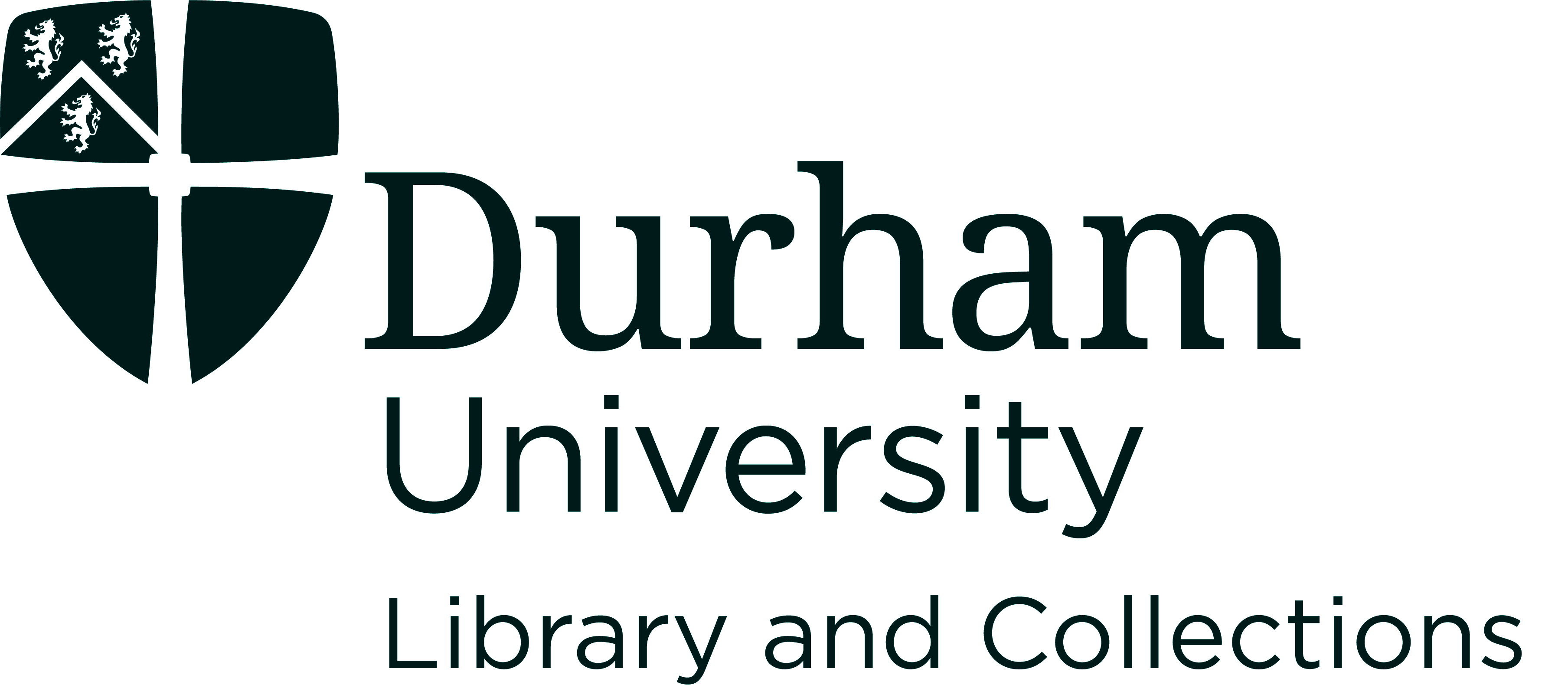 University Library and Collections
Surveys 2024
Career Development and Progression
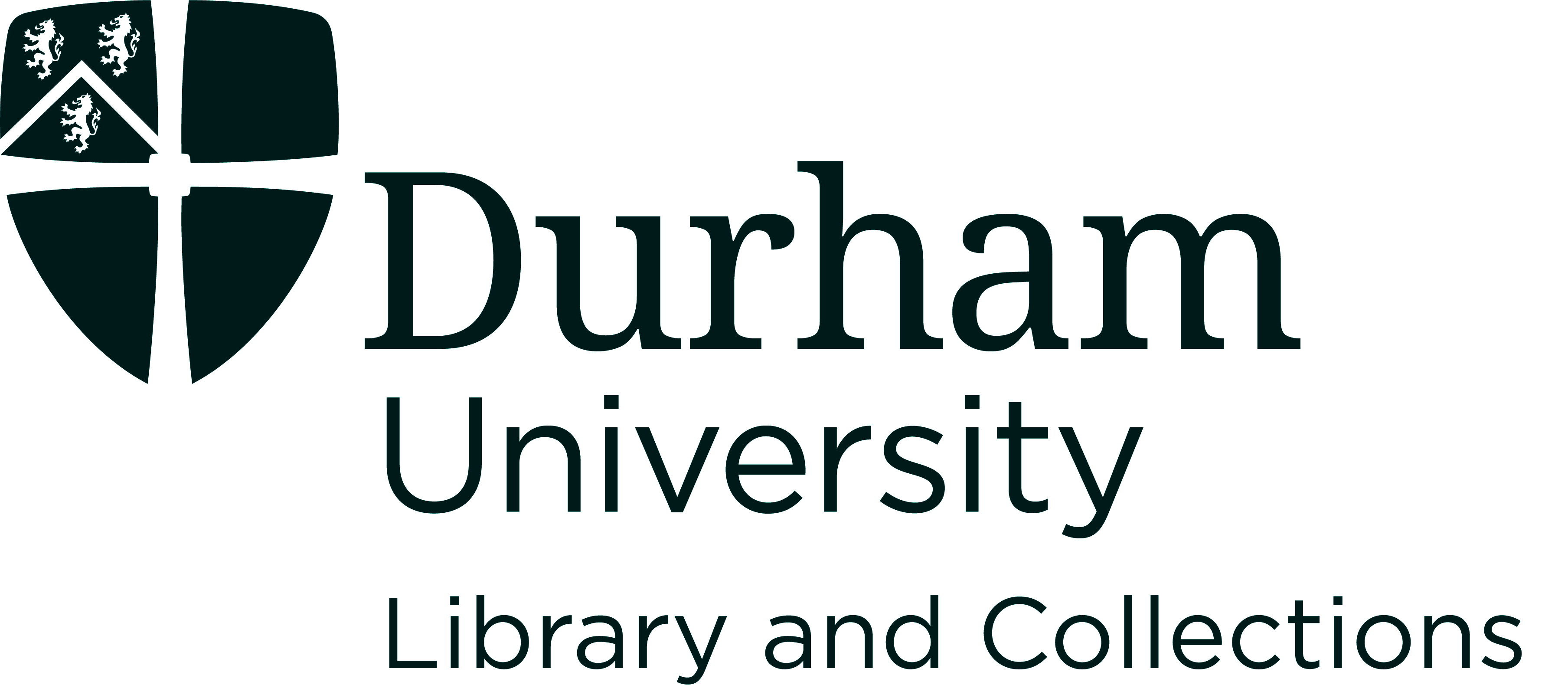 Customer Services Team
What are the areas you think we should work on? 


What you think we can impact or make positive difference on?

How do we take this forwards as a team? Do you have any suggestions for actions, things to try, things to stop doing?
Customer Services Team
Themes identified from workshops
Customer Services Team - three themes feedback
Communication
Communication between other university teams – especially retail and CIS
Communication to improve knowledge about other ULC teams and activity. Suggestions included a regular ‘knowing me knowing you but for teams, rather than individuals in the weekly bulletin. And/or each team to take ownership of the bulletin in turn
Communication from SMT as a whole – eg monthly update
Closing the loop
Focused communication
Photoboards in workrooms/staffrooms to improve knowledge of who's in the wider teams
University Exec – who’s who and what do they do
Career progression / development
Improved understanding of opportunities
Improved knowledge about what training is available and how it supports.
Providing work placements
Mentoring
Cross team working and groups

Work environment
Everything from tidiness of shared spaces, decluttering teams, storage space
Improvements to lighting and temperature control
Move away from fixed PCs on service points to laptops for everyone and docking stations
UX work / feedback exercise for staff on the workroom/shared spaces
Thank you to everyone for taking part in the discussions
Case study 1				Case study 2
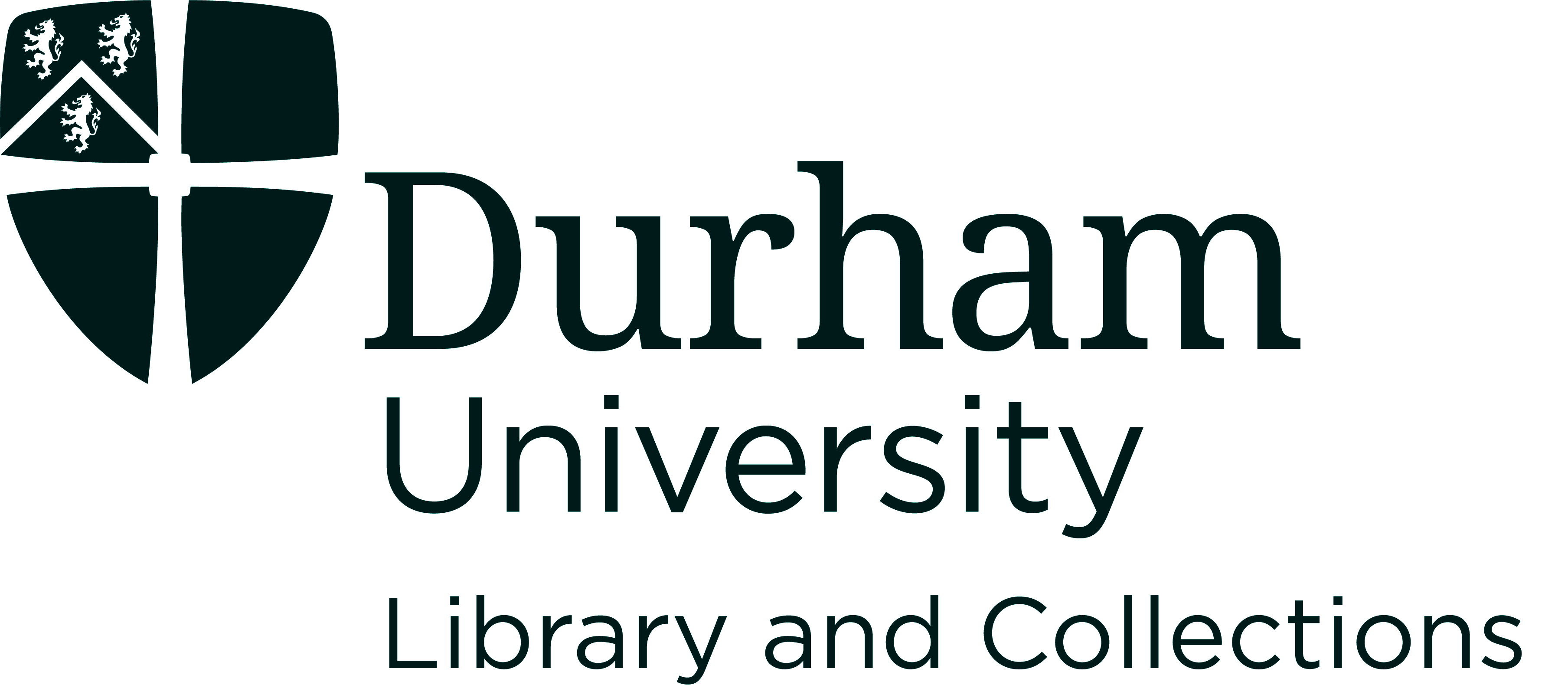